Geographical factors and individual demographics did not significantly influence visit patterns. Further research with larger samples and longer follow-up periods might be necessary to confirm these findings and explore potential underlying factors.
Title
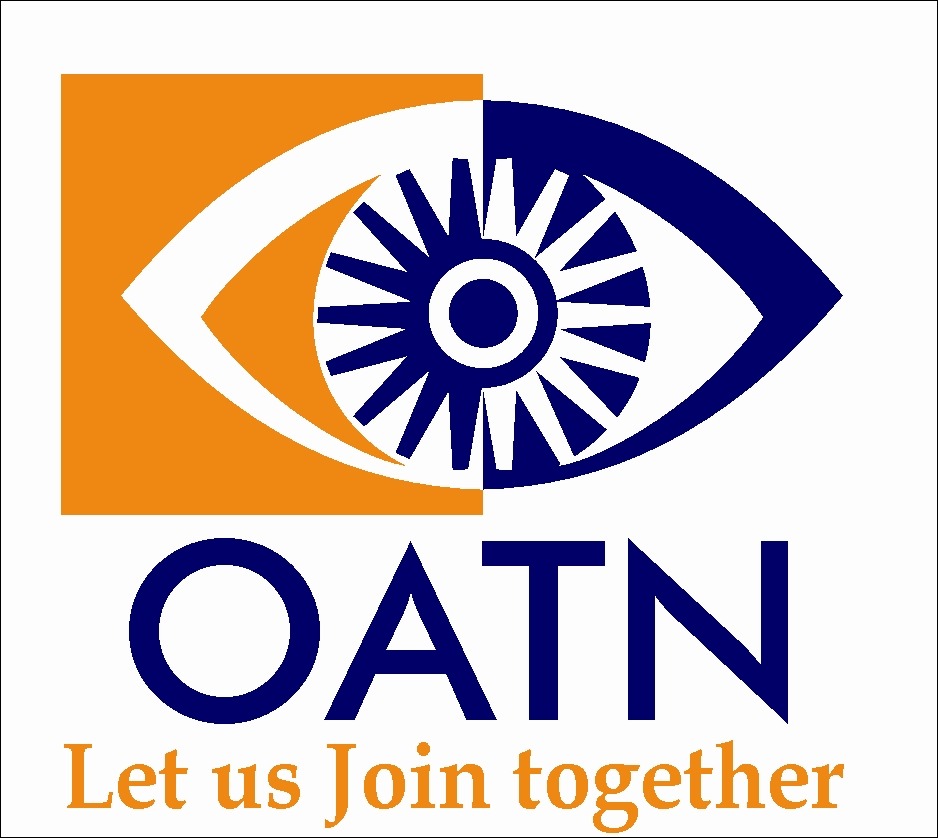 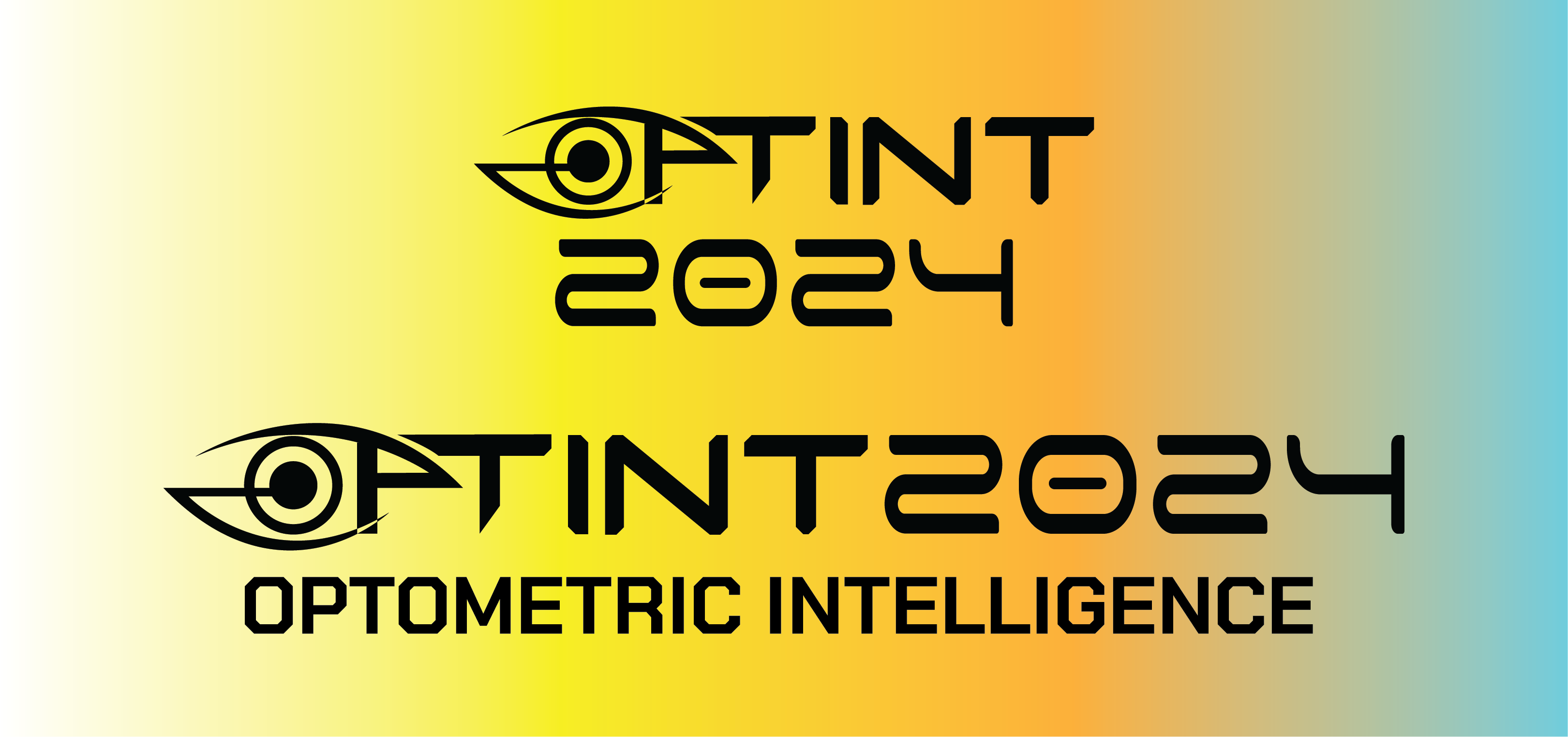 Presenting Author , Co author 1, Co author 2, Co author 3, Co author 4
Affiliations
Abstract ID:
CASE DETAILS
INTRODUCTION
Write in points 
DON’T WRITE IN LONG SENTENCES 
 Maintain uniform Font size and style
 Font size must be clear when viewed from 2 meter distance
DISCUSSION/ CONCLUSION
CASE DETAILS
Highlight key findings
TAKE HOME MESSAGE
REFERENCES
Restrict to 2-3 important references
Disclosures:
Email ID: